A quick guess
Explicit teaching
NSW Department of Education
Multi-packs of potato chips
A, B and C are all the same price.
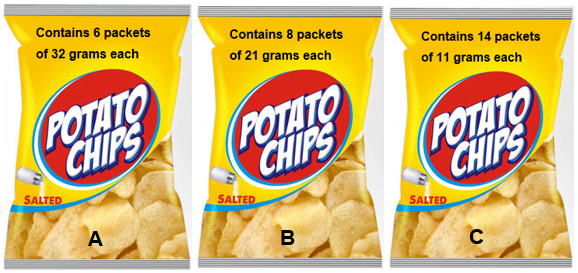 Which multi-pack is the best value?
‘Chips Packaging Mock PSD Template’ by Designbolts is licensed under CC BY-NC-ND 3.0
2
Would you rather? – part 1
3
Would you rather? – part 2
4
Would you rather? – part 3
5
Would you rather? – part 4
6
Fractions of quantities
Example 1
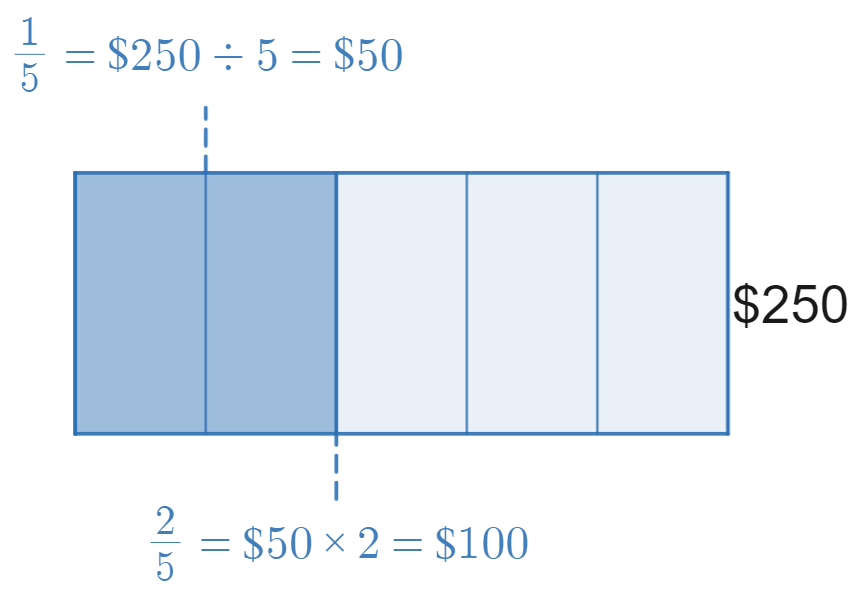 Image created using Desmos and is licensed under the Desmos Terms of Service.
7
Using zero pairs
Example 1
How do we know to divide by 5?
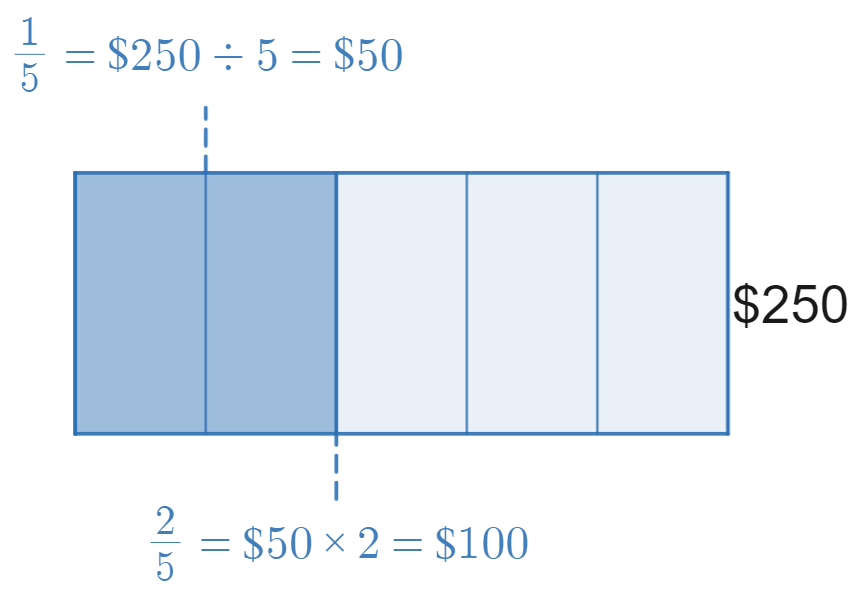 What does the entire rectangle represent?
What do you know about the remainder of $250?
Image created using Desmos and is licensed under the Desmos Terms of Service.
8
Your turn
Question 1
9
Your turn – solution 1
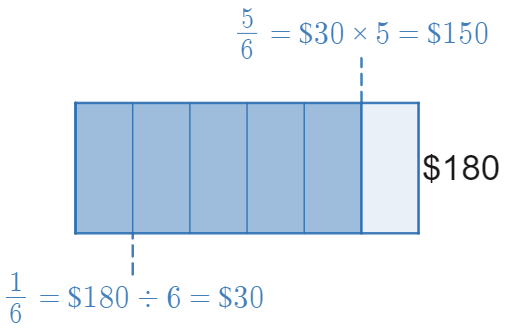 Image created using Desmos and is licensed under the Desmos Terms of Service.
10
Cardcraft – fraction frenzy
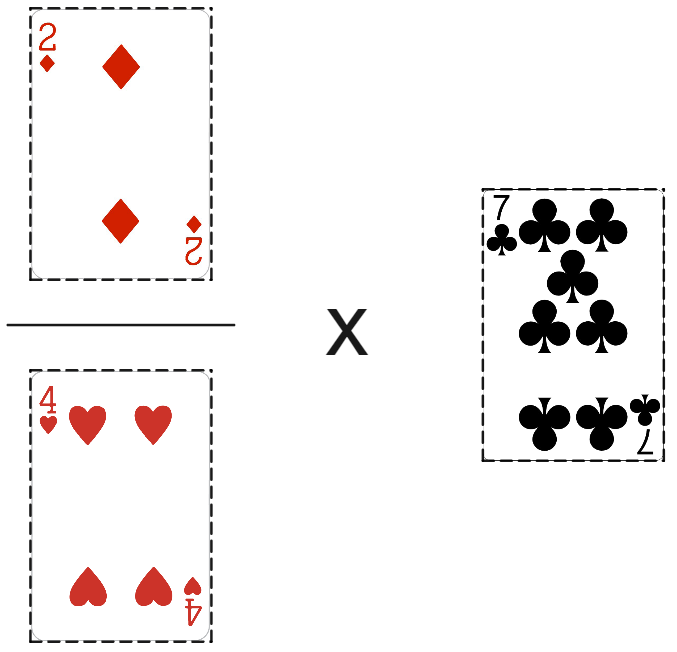 ‘Playing Cards PNG Transparent Images’ by Rojal is licensed under CC BY-NC 4.0
11
[Speaker Notes: Game rules: 
Keep students in their groups of 3, and hand each group a deck of cards. 
On each turn, all players take three cards. 
Players are to place these three cards somewhere on their game board to gain obtain the highest possible multiplication. 
The player with the highest multiplication wins the round and collects all used cards from that round. 
The game ends when all cards are played. 
At the end of the game, the player with the most cards wins.]